TMEC-053 Fundamentos de Aerodinâmica
Cap. 06: Escoamentos compressíveis
1
Equação linearizada do potencial de velocidade
Considere um escoamento bidimensional, isentrópico e irrotacional sobre um corpo imerso em um escoamento uniforme com velocidade     , orientado na direção x.
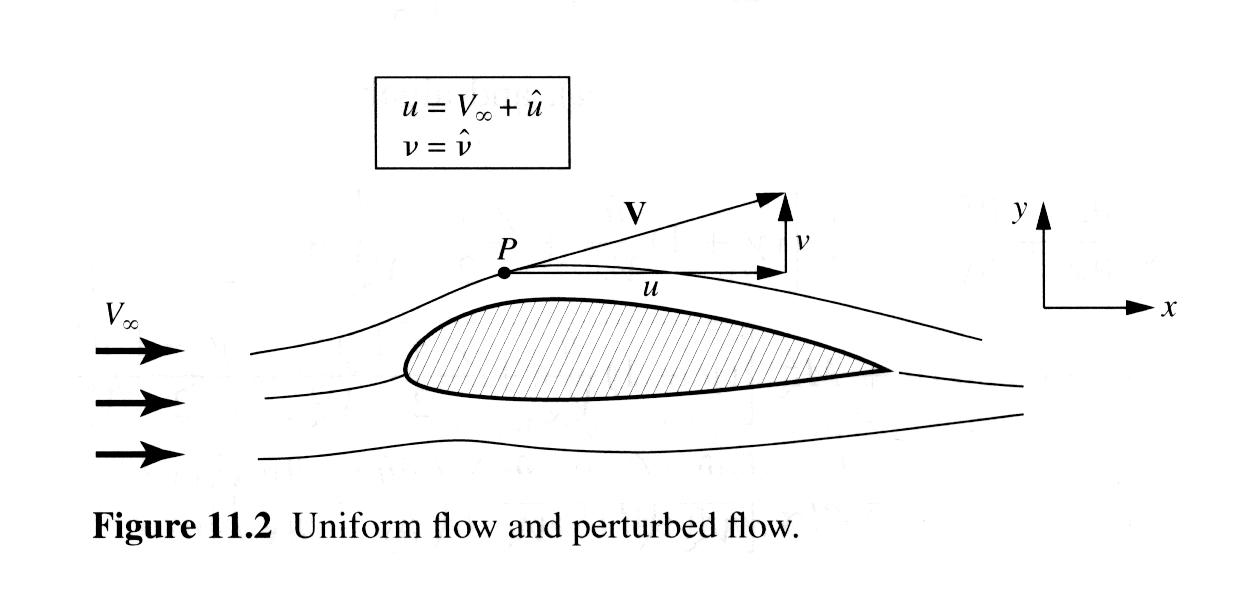 2
Equação linearizada do potencial de velocidade
Em um ponto P no escoamento, a velocidade pode ser decomposta em suas três componentes, u, v, w. Pode-se visualizar tais componentes como a soma de uma velocidade constante e um incremento, na forma:

   
uꞌ, vꞌ e wꞌ são chamadas de perturbações de velocidade.
3
Equação linearizada do potencial de velocidade
Definindo-se uma perturbação do potencial de velocidade:


Neste caso,
4
Equação linearizada do potencial de velocidade
Obtém-se, assim, a equação da perturbação do potencial de velocidade:
5
Equação linearizada do potencial de velocidade
Reescrevendo a equação anterior em termos das perturbações de velocidade:
6
Equação linearizada do potencial de velocidade
Para pequenas perturbações, causadas por pequenos ângulos de ataque, tem-se


Levando-se em consideração as desigualdades acima e comparando-se os termos à esquerda e à direita para a equação anterior, encontra-se que:
7
Equação linearizada do potencial de velocidade
Para  0 ≤ M∞ ≤ 0,8 ou  M∞ ≥ 1,2 a magnitude do termo


é pequena em relação à magnitude de


Assim, o primeiro termo é desprezado.
8
Equação linearizada do potencial de velocidade
Para M∞ < 5 (aproximadamente):


é pequeno em comparação com 


Assim, o primeiro termo é desprezado.
9
Equação linearizada do potencial de velocidade
Também o termo:


é pequeno em comparação com


Assim, também ele é desprezado.
10
Equação linearizada do potencial de velocidade
Além disso:



A partir das comparações de ordens de magnitude, a equação original é reduzida a
11
Equação linearizada do potencial de velocidade
Em termos de perturbações do potencial de velocidade, obtém-se:


A relação anterior é uma aproximação da física do escoamento, apresentando resultados razoáveis (mas não exatos) para as seguintes situações combinadas:
12
Equação linearizada do potencial de velocidade
Pequenas perturbações, ou seja, corpos finos com pequeno ângulo de ataque.
Números de Mach sub ou supersônicos.

Ressalta-se que a equação anterior não deve ser utilizada para corpos espessos e para grandes ângulos de ataque. A equação não deve ser empregada, também, para escoamentos transônicos e hipersônicos.
13
Equação linearizada do potencial de velocidade
Coeficiente de pressão:


onde                      é a pressão dinâmica.

Tal relação pode ser reescrita como:
14
Equação linearizada do potencial de velocidade
A expressão anterior ainda é uma representação exata da definição de Cp.
 Para obter uma forma linearizada do coeficiente de pressão, considera-se:
Escoamento adiabático.
Gás caloricamente perfeito.
Pequenas perturbações das componentes do vetor velocidade.
15
Equação linearizada do potencial de velocidade
Análise das ordens de grandeza dos termos envolvidos.
Expansão binomial, desprezando-se os termos de ordem superior.

Obtém-se, então, a seguinte expressão:
16
Correção de Prandtl-Glauert para compressibilidade
Durante o período de 1903 a 1940, a teoria de escoamentos incompressíveis sobre aerofólios finos para pequenos ângulos de ataque eram suficientemente adequados para prever as propriedades dos aerofólios.
17
Correção de Prandtl-Glauert para compressibilidade
Com a rápida evolução dos mecanismos recíprocos durante a Segunda Guerra Mundial, os aviões militares começaram a atingir velocidades próximas a 450 mph (720 km/h).
18
Correção de Prandtl-Glauert para compressibilidade
Com o advento dos motores a jato em 1944 (Me 262, alemão), as velocidades alcançadas chegaram a 550 mph (880 km/h). Deste modo, a teoria de escoamentos incompressíveis não era mais válida.
19
Correção de Prandtl-Glauert para compressibilidade
Por causa da grande quantidade de dados e da experiência adquirida durante os anos da “aerodinâmica de baixa velocidade”, buscou-se inicialmente métodos que empregassem correções simples para os dados incompressíveis que levassem em consideração os efeitos de compressibilidade. Tais métodos são conhecidos como métodos de correção para a compressibilidade.
20
Correção de Prandtl-Glauert para compressibilidade
Considere inicialmente o escoamento subsônico sobre um aerofólio fino. Neste caso, a condição de contorno usual para a superfície precisa ser satisfeita, isto é, a velocidade do escoamento precisa ser tangente à superfície. Seja q o ângulo entre a tangente à superfície e o escoamento livre. Assim:
21
Correção de Prandtl-Glauert para compressibilidade
Para pequenas perturbações:

Deste modo:
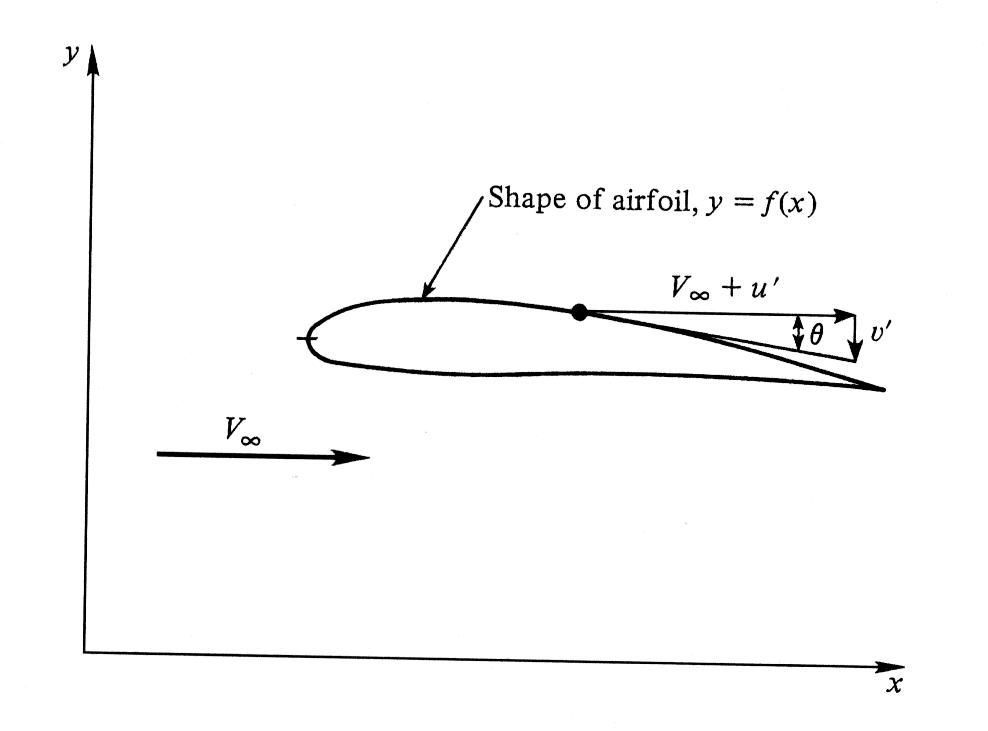 22
Correção de Prandtl-Glauert para compressibilidade
Considere um escoamento subsônico, compressível, invíscido sobre um aerofólio, cujo formato é dado por y = f (x). Se o aerofólio for fino e o ângulo de ataque pequeno, pode-se empregar a expressão para escoamentos linearizados. Nesse caso, define-se:
23
Correção de Prandtl-Glauert para compressibilidade
Tem-se desse modo, para 2D:


Realizando-se uma transformação de variáveis tal que:
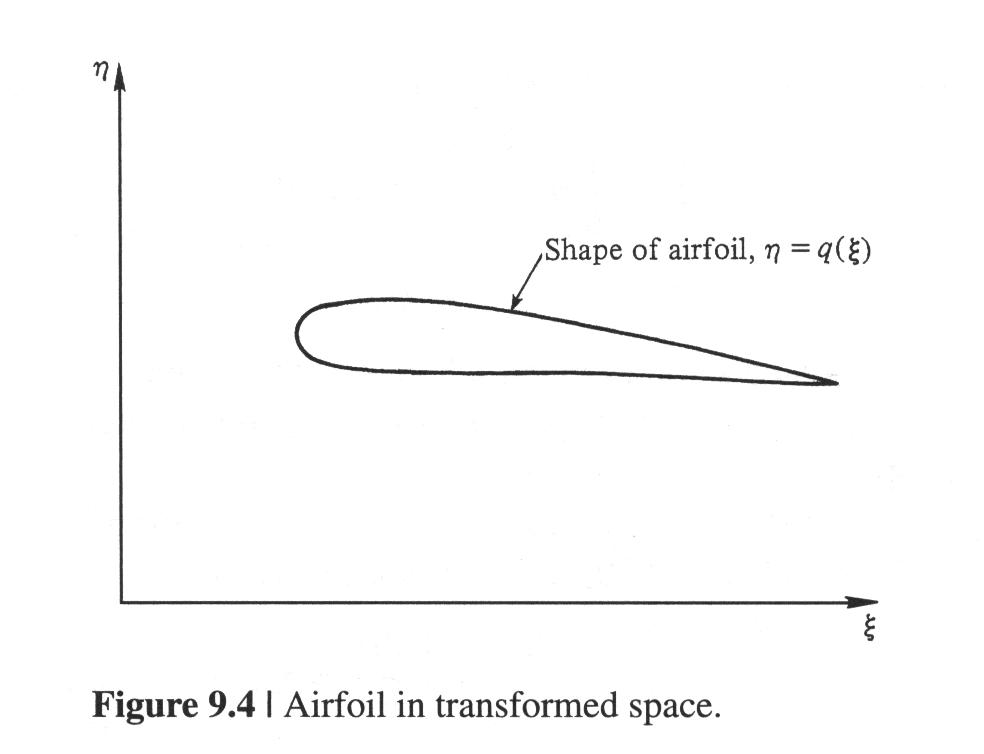 24
Correção de Prandtl-Glauert para compressibilidade
Para o espaço transformado, uma perturbação do potencial de velocidades é definido como

Em termos das variáveis transformadas, tem-se:
25
Correção de Prandtl-Glauert para compressibilidade
Após algumas manipulações, tem-se:


A expressão anterior é uma equação de Laplace, que governa um escoamento incompressível. Assim,   representa o escoamento incompressível em um espaço (x,h) que está relacionado a um escoamento compressível   no espaço    (x, y).
26
Correção de Prandtl-Glauert para compressibilidade
O formato do aerofólio é dado por


Tem-se assim:


ou nas coordenas (x,h):
27
Correção de Prandtl-Glauert para compressibilidade
Desta forma, tem-se a igualdade:


Observa-se, assim, que o formato do aerofólio permanece inalterado, apesar da mudança do sistema de coordenadas.
A praticidade desse desenvolvimento recai sobre o coeficiente de pressão.
28
Correção de Prandtl-Glauert para compressibilidade
O coeficiente de pressão para fluidos compressíveis é dado por


Aplicando-se as perturbações, obtém-se:


conhecida como regra de Prandtl-Glauert.
29
Correção de Prandtl-Glauert para compressibilidade
A regra de Prandtl-Glauert é uma regra de similaridade que relaciona o escoamento incompressível sobre um dado perfil bidimensional ao escoamento subsônico compressível sobre o mesmo perfil.
Essa mesma regra é válida para outras grandezas, como os coeficientes de empuxo e de momento.
30
Correção de Prandtl-Glauert para compressibilidade
Coeficiente de empuxo:


Coeficiente de momento:
31
Correção de Prandtl-Glauert para compressibilidade
Já em 1922 Prandtl empregava as correções em trabalhos, mas sem prova formal. Esta só foi apresentada em 1928 pelo aerodinamicista britânico Hermann Glauert. A regra de Prandtl-Glauert foi exclusivamente empregada até 1939, quando uma correção melhorada foi desenvolvida. Contudo, devido à sua simplicidade, ainda é empregada para estimativas iniciais de efeitos de compressibilidade.
32
Correção de Prandtl-Glauert para compressibilidade
Os resultados da teoria de linearização indicam que as forças aerodinâmicas tendem ao infinito à medida que o número de Mach tende à unidade, o que é um resultado impossível.
Deve-se recordar, neste ponto, que a teoria não tem validade para o regime sônico (Mach próximo à unidade).
33
Correção de Prandtl-Glauert para compressibilidade
A regra de Prandtl-Glauert, deste modo, é válida para números de Mach até aproximadamente 0,7. Outros coeficientes de correção mais acurados serão apresentados na sequência.
34
Correção de Prandtl-Glauert para compressibilidade
Um importante efeito da compressibilidade em campos de escoamento subsônicos pode ser visto notando-se que


Comparando-se os extremos esquerdo e direito da equação, para uma dada localização do escoamento, tem-se que quando M∞ aumenta, a perturbação da velocidade uꞌ aumenta.
35
Correção de Prandtl-Glauert para compressibilidade
Tem-se então que a compressibilidade fortalece os distúrbios no escoamento introduzidos por um corpo sólido. De um outro ponto de vista, tem-se que uma perturbação causada por uma superfície possui efeitos em pontos mais distantes da mesma em um escoamento compressível em comparação a um incompressível.
36
Correções melhoradas para compressibilidade
As soluções para problemas linearizados são influenciadas especialmente pelas condições de escoamento livre, não levando em consideração variações locais do escoamento.
Com o rápido crescimento da velocidade das aeronaves durante a Segunda Guerra Mundial, novas correções foram propostas a fim de melhorar os resultados apresentados pela de Prandtl-Glauert.
37
Correções melhoradas para compressibilidade
Laitone aplicou a regra de Prandtl-Glauert localmente ao escoamento, obtendo



Outra expressão largamente empregada é a obtida por von Karman e Tsien, dada por:
38
Correções melhoradas para compressibilidade
Tal relação tem sido largamente adotada pela indústria aeronáutica desde a Segunda Guerra Mundial.
39
Correções melhoradas para compressibilidade
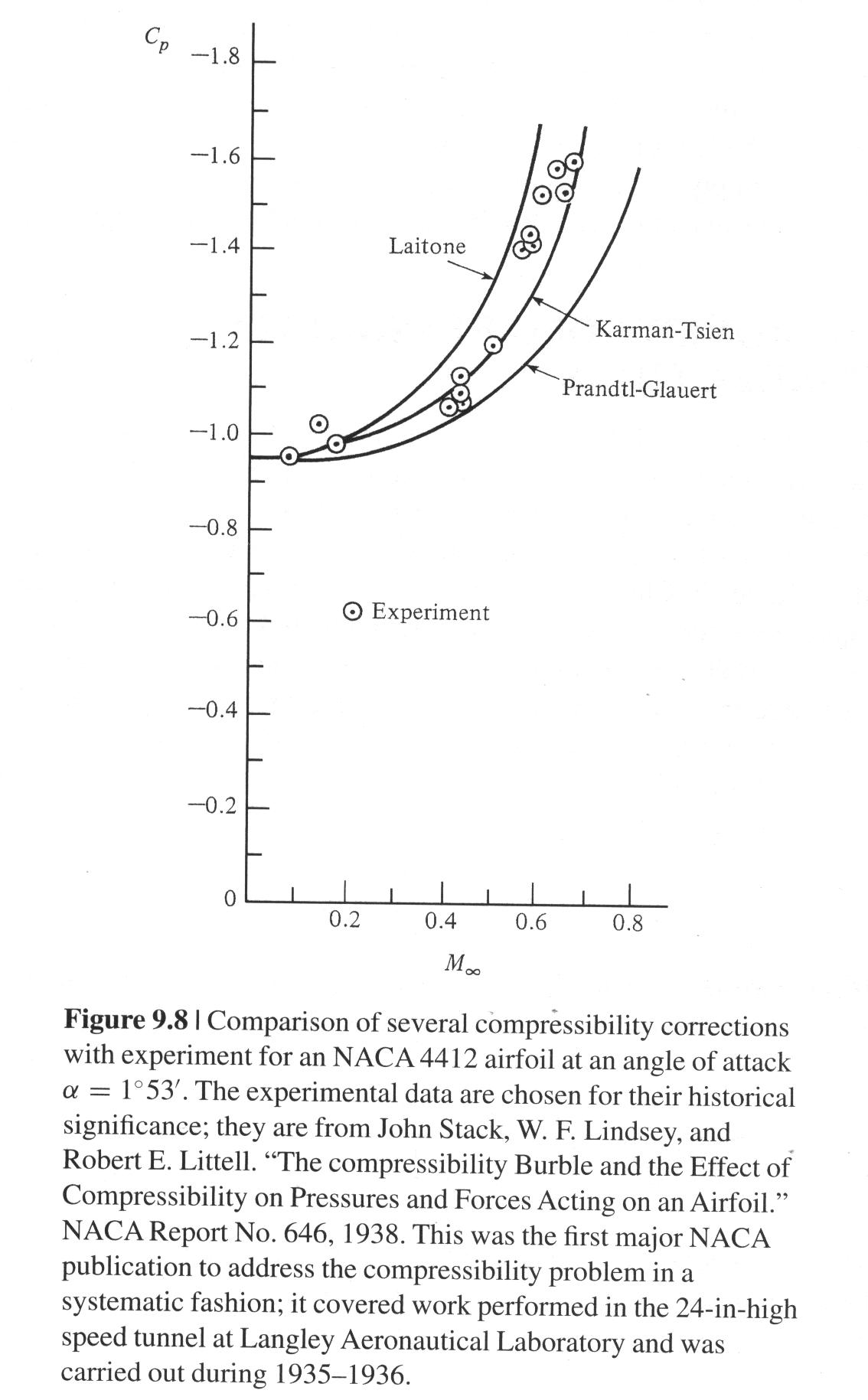 Comparação entre os resultados experimentais e os gerados das correções para compressibilidade para um aerofólio NACA 4412 com ângulo de ataque de 1º53’. Os dados experimentais foram escolhidos por sua importância histórica. Nota-se que a regra de Prandtl-Glauert subestima os valores experimentais, enquanto as regras de Laitone e Karman-Tsien são mais acuradas, devido à consideração dos efeitos não-lineares do escoamento.
40
Escoamentos supersônicos linearizados
A equação do potencial de velocidade linearizada para pequenas perturbações apresenta as seguintes formas:
Para escoamentos subsônicos,
41
Escoamentos supersônicos linearizados
Para escoamentos supersônicos,



A diferença básica entre as equações anteriores consiste no fato de que no caso subsônico as equações são elípticas enquanto para o caso supersônico, hiperbólicas.
42
Escoamentos supersônicos linearizados
Considere um escoamento supersônico sobre um corpo ou superfície que introduza pequenas mudanças no campo de escoamento.
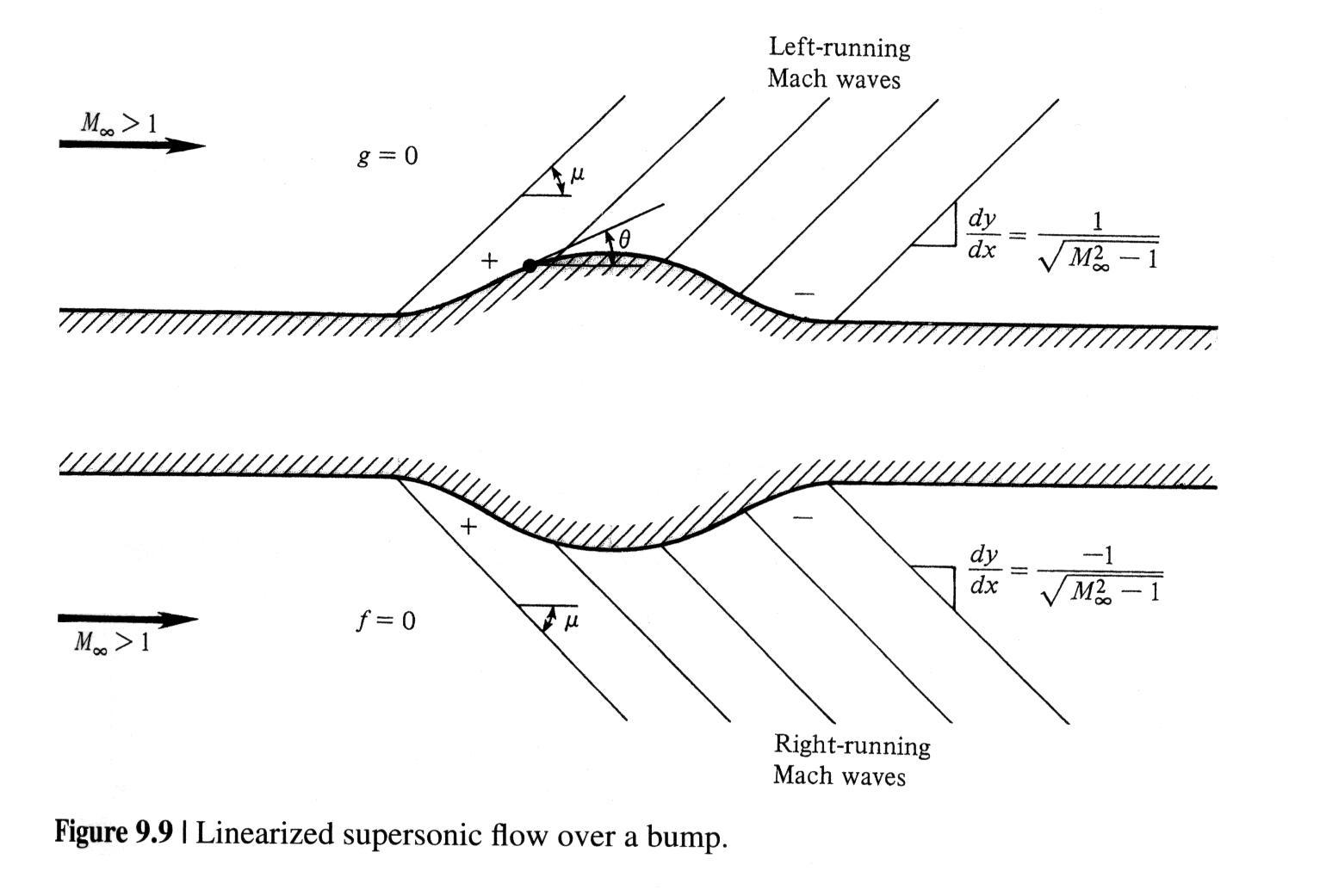 43
Escoamentos supersônicos linearizados
A solução analítica para a equação linearizada para os escoamentos supersônicos é obtida empregando-se a equação clássica da onda e a teoria acústica, resultando na expressão
44
Escoamentos supersônicos linearizados
Examinando-se a solução particular onde g = 0, e                     , tem-se que as linhas de    constantes correspondem a 

   ou seja,

  lembrando-se que
45
Escoamentos supersônicos linearizados
Se f = 0, tem-se a família de linhas de Mach à direita, como esquematizado na porção inferior da última figura.
Retornando-se à equação geral e considerando-se o caso de g = 0. Tem-se assim:

   de modo que:
46
Escoamentos supersônicos linearizados
Das relações anteriores obtém-se:


A condição de contorno na superfície é dada por


Para pequenas perturbações:
47
Escoamentos supersônicos linearizados
Tem-se assim que


E o coeficiente de pressão na superfície pode ser avaliado como
48
Escoamentos supersônicos linearizados
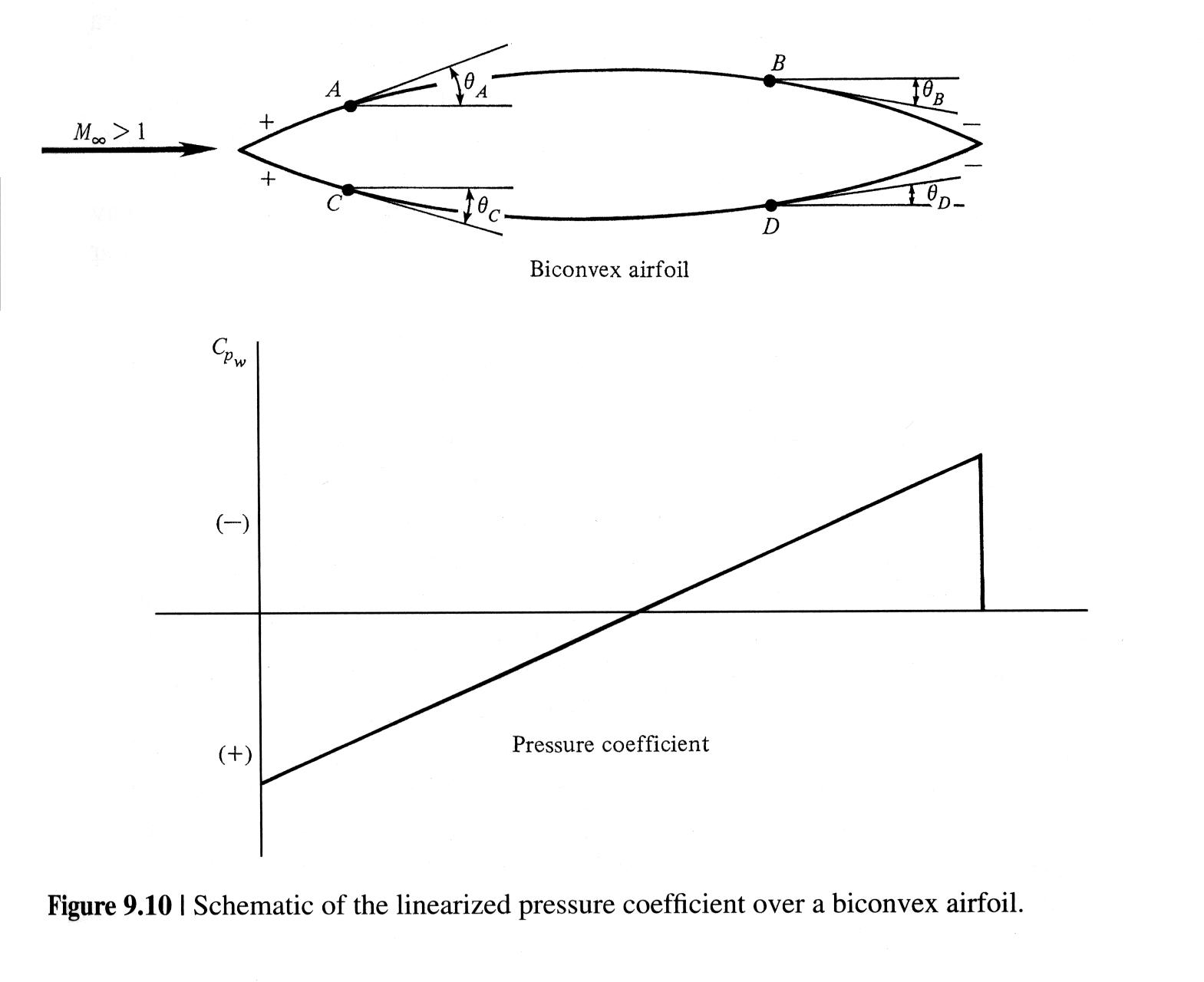 49
Escoamentos supersônicos linearizados
As expressões anteriores foram obtidas ao se tomar g = 0, sendo válidas para a família de ondas à esquerda (superfície superior). No caso de se tomar f = 0, o coeficiente de pressão será dado por


   e a solução é válida para a família de ondas à direita (superfície inferior).
50
Escoamentos supersônicos linearizados
Uma diferença básica entre escoamentos sub e supersônicos está relacionada à força de arrasto: enquanto em um campo subsônico um corpo bidimensional não experimenta arrasto algum, se o mesmo corpo for posto em um campo supersônico, o mesmo experimentará uma força de arrasto, uma vez que as forças sobre o corpo não se anulam.
51
Escoamentos supersônicos linearizados
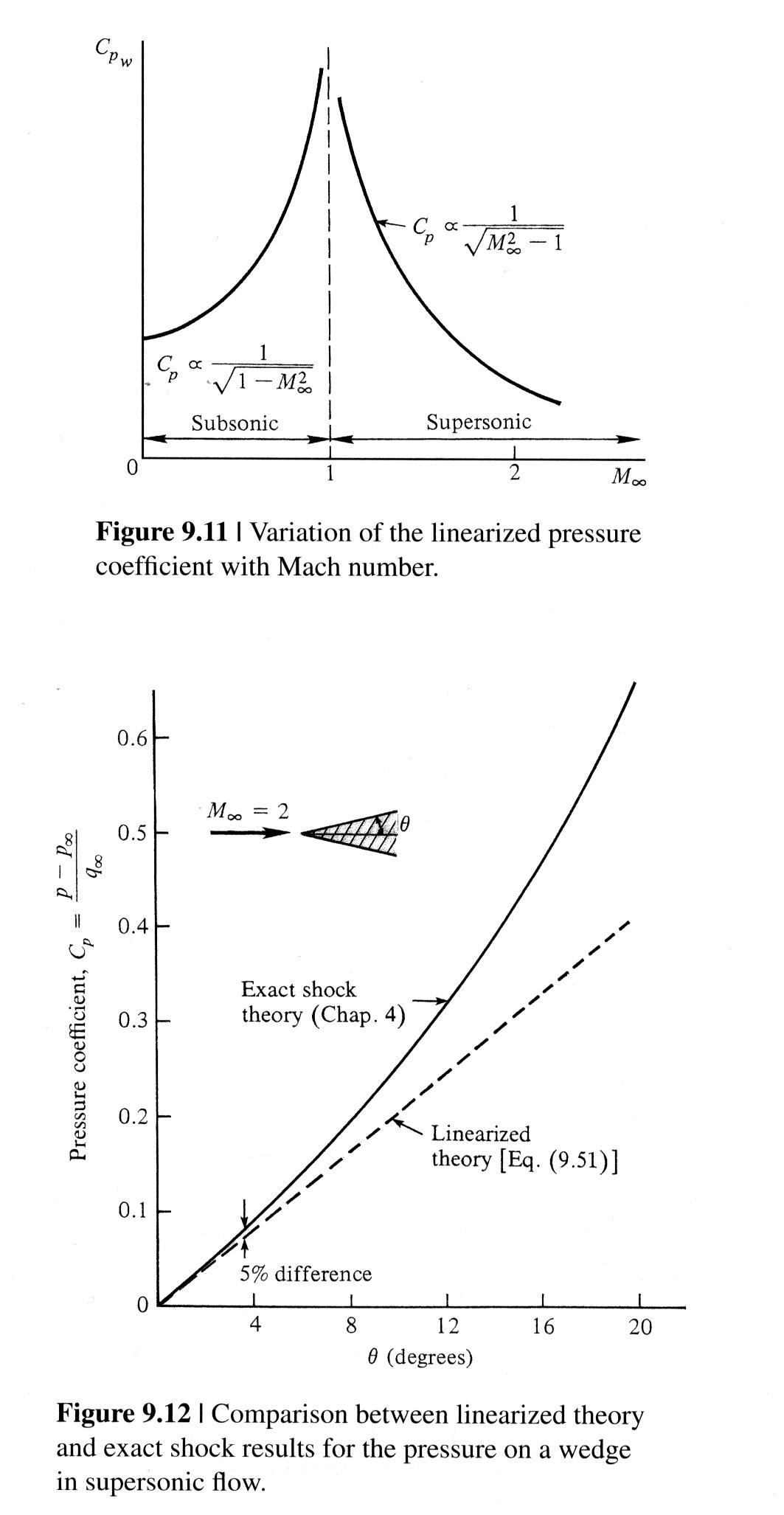 52
Escoamentos supersônicos linearizados
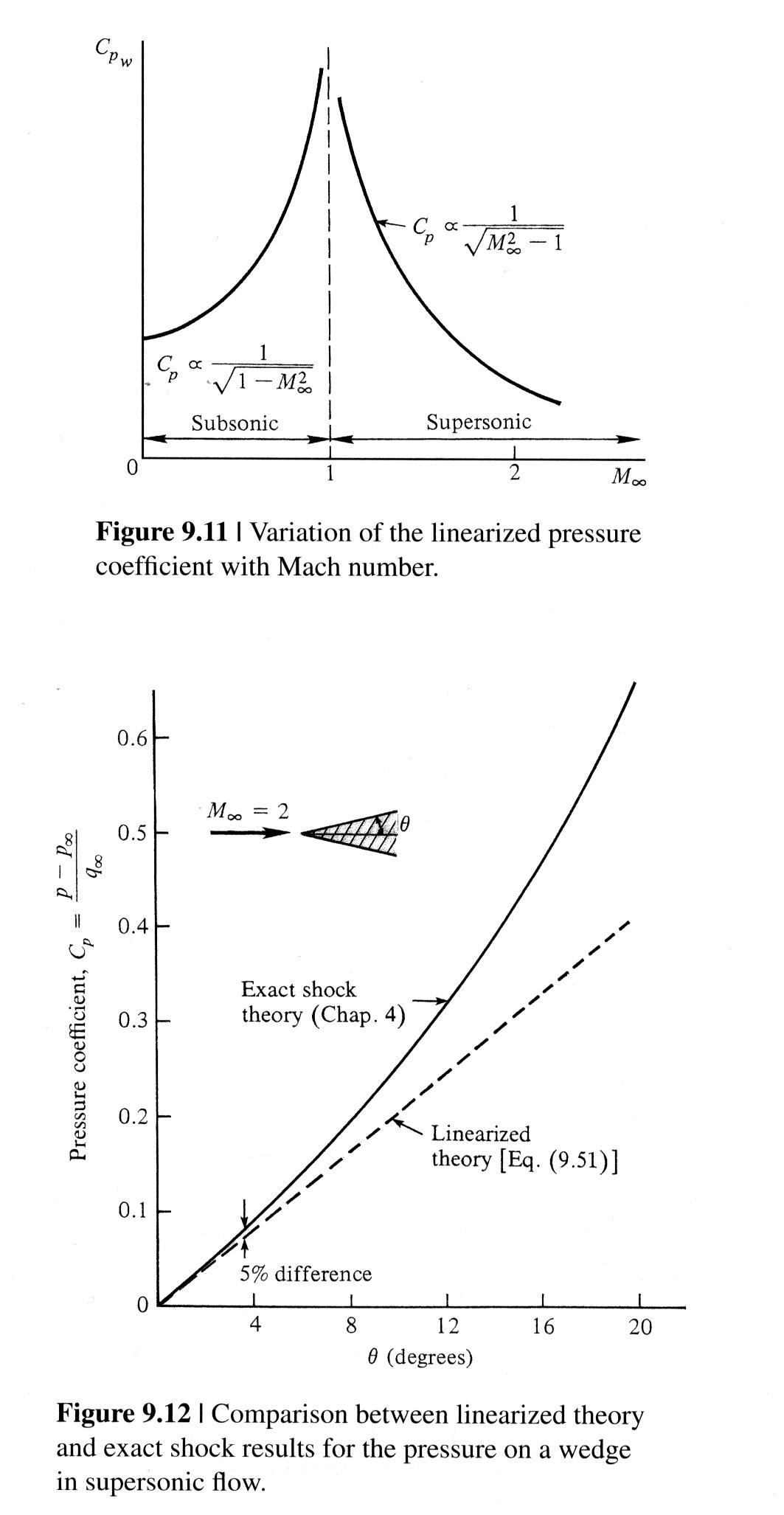 53
Escoamentos supersônicos linearizados
Embora a acurácia da teoria de linearização é garantida para apenas pequenos ângulos de deflexão, os resultados para os coeficientes de arrasto e de sustentação são acurados para ângulos de deflexão maiores que os esperados inicialmente, uma vez que há uma tendência dos erros nas superfícies superior e inferior se anularem durante o processo de integração.
54
Escoamentos supersônicos linearizados
Escoamento sobre uma placa plana:
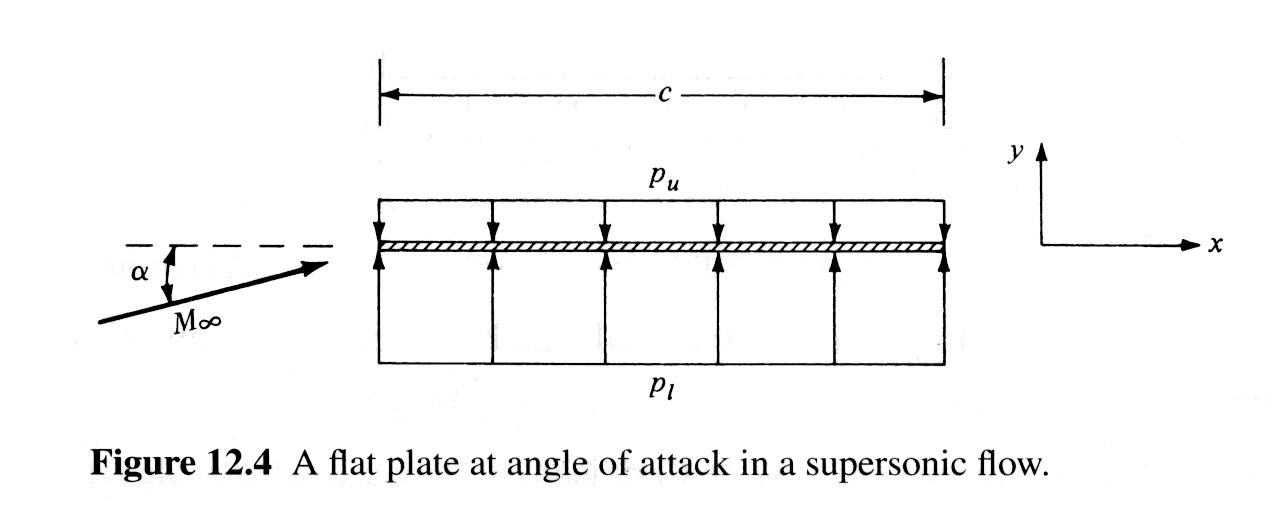 55
Escoamentos supersônicos linearizados
Coeficiente de força normal sobre a placa:




Coeficiente de força axial sobre a placa:
56
Escoamentos supersônicos linearizados
Como a placa plana teoricamente possui espessura nula, tanto dy quanto Ca são nulos. Deste modo, os coeficientes de sustentação e de arrasto serão dados por
57
Escoamentos supersônicos linearizados
Deve-se atentar que as expressões anteriores foram obtidas pela teoria de linearização, sendo válidas, por isso, apenas para pequenos ângulos de ataque.
Para um aerofólio fino de geometria arbitrária o coeficiente de sustentação para pequenos valores de a é dado por:
58
Escoamentos supersônicos linearizados
No caso do coeficiente de arrasto, tem-se


   sendo      e       funções da curvatura e da espessura do aerofólio, respectivamente.
59